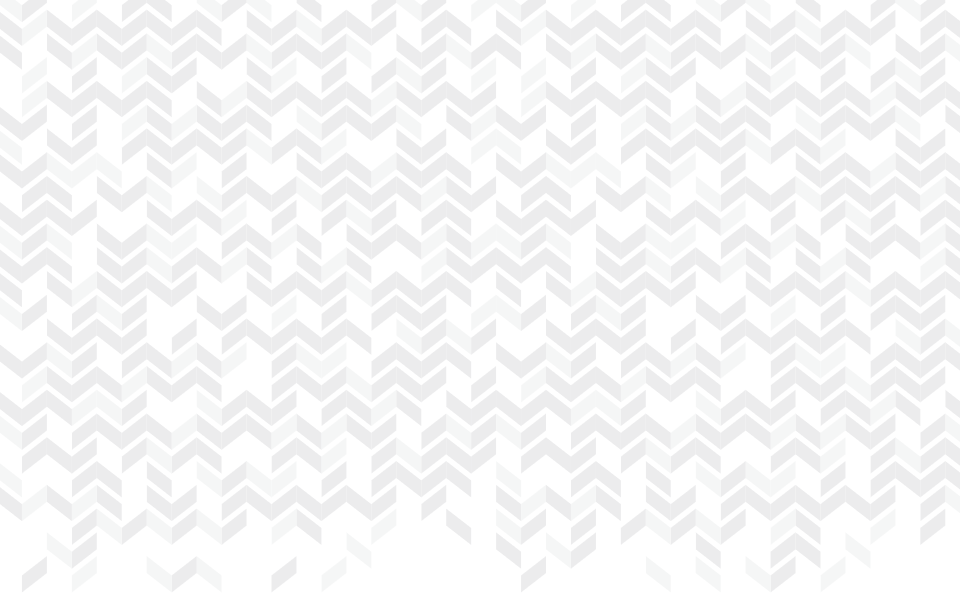 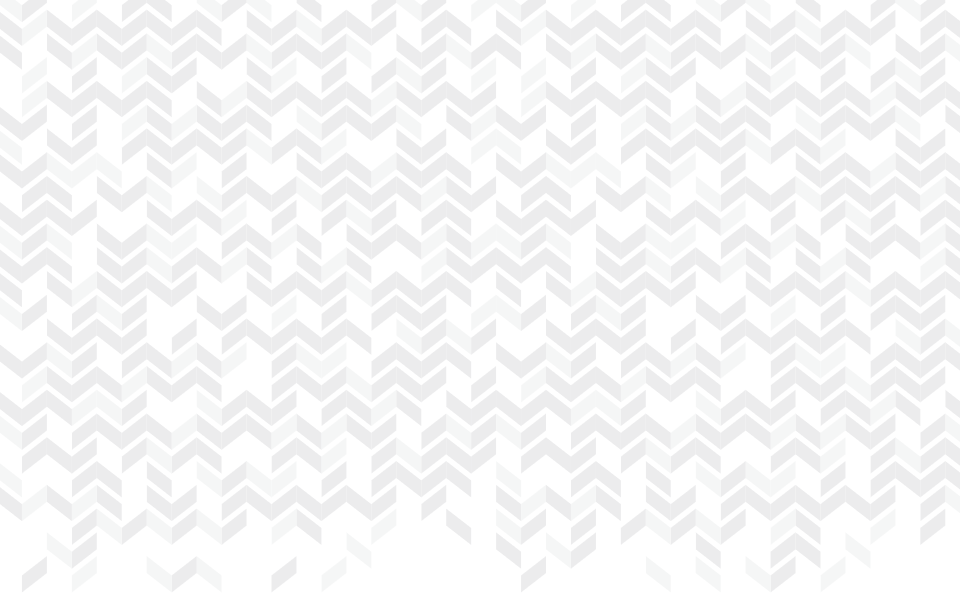 Plano de Desenvolvimento Institucional 2021- 2030
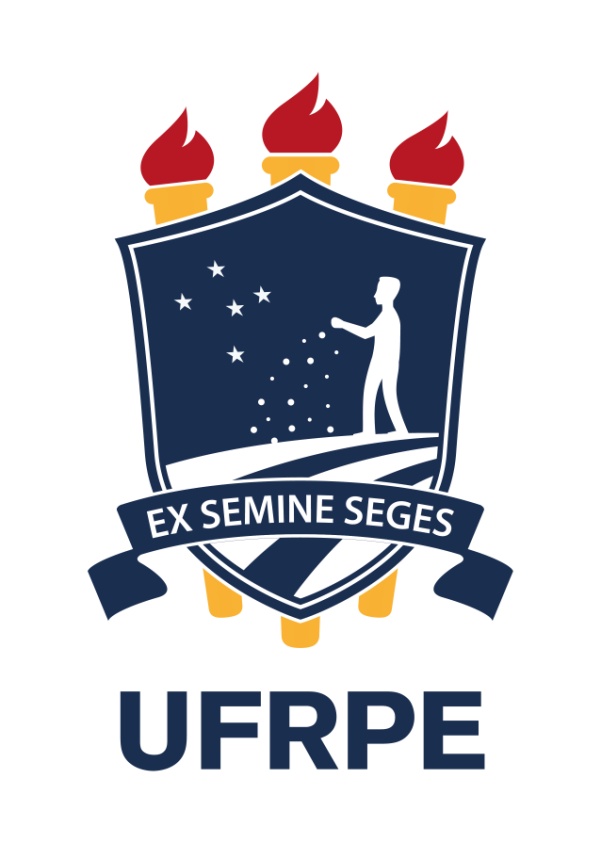 Comissão Executiva
9 de novembro de 2020
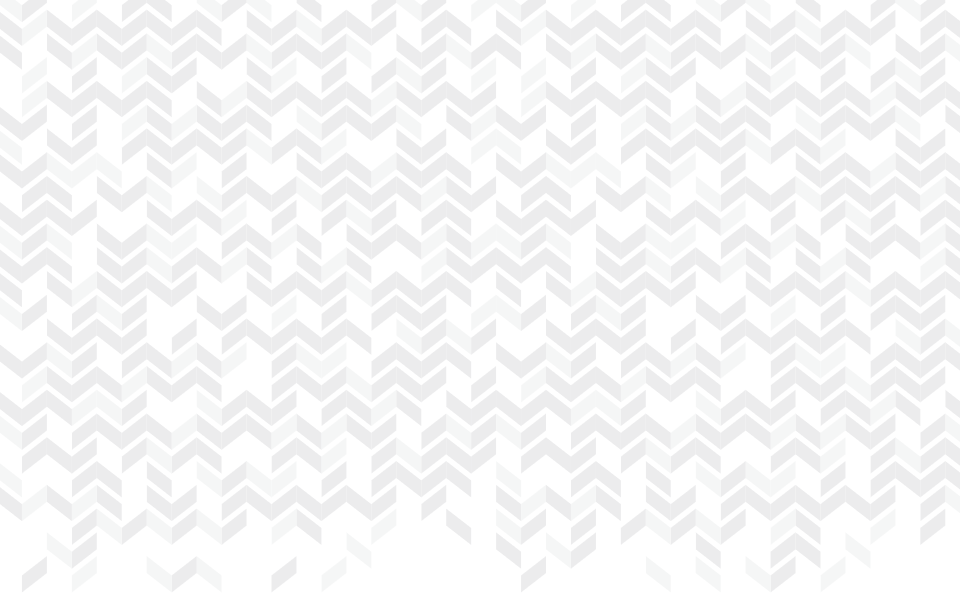 Pauta de Reunião
Plano de Comunicação PDI.

Resultados parciais das inscrições nas Comissões Temáticas

Guia de orientações para Comissões Temáticas
PDI UFRPE 2021-2030
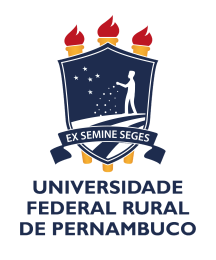 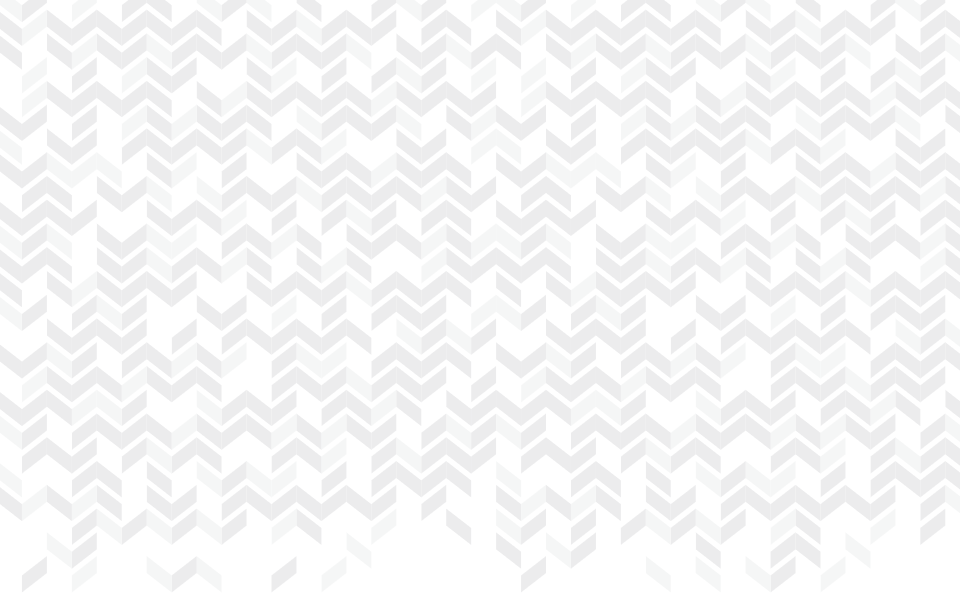 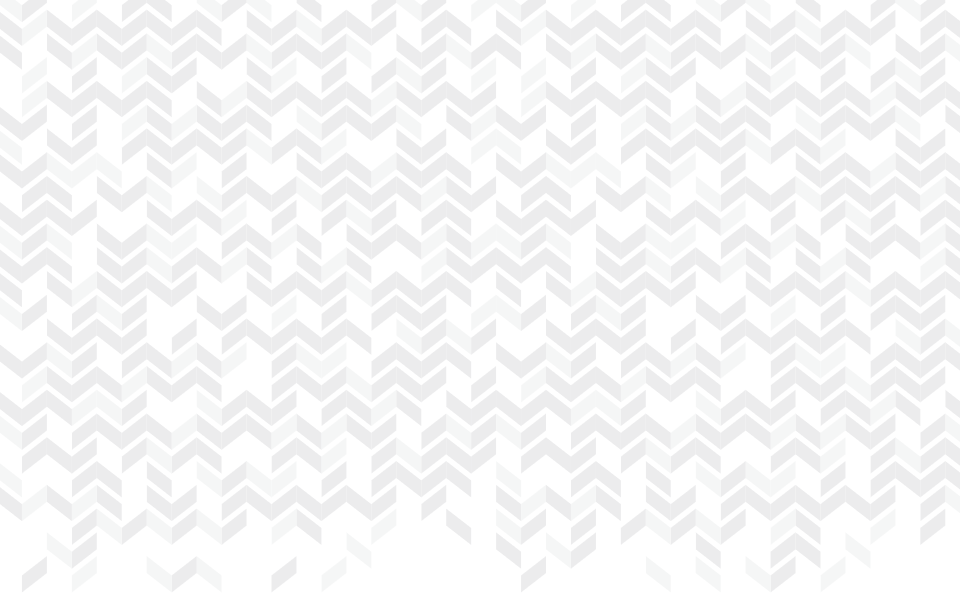 Plano de Comunicação PDI
Contribuições de 4 membros da C. Executiva
Sistematização pela CPDI/PROPLAN

Inserções e ajustes
Canais
Canais oficiais de Unidades Acadêmicas
newsletter
Ações de comunicação
Chamamento em vídeos curtos com representantes como reitor, vice-reitor, pro-reitores, presidente de DCE etc.
Publicação frequente de imagens em redes sociais
Eventos/visitas virtuais para públicos específicos (unidades acadêmicas, setores específicos etc.)
PDI UFRPE 2021-2030
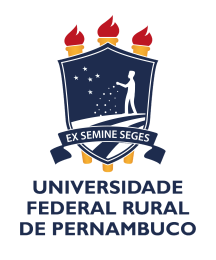 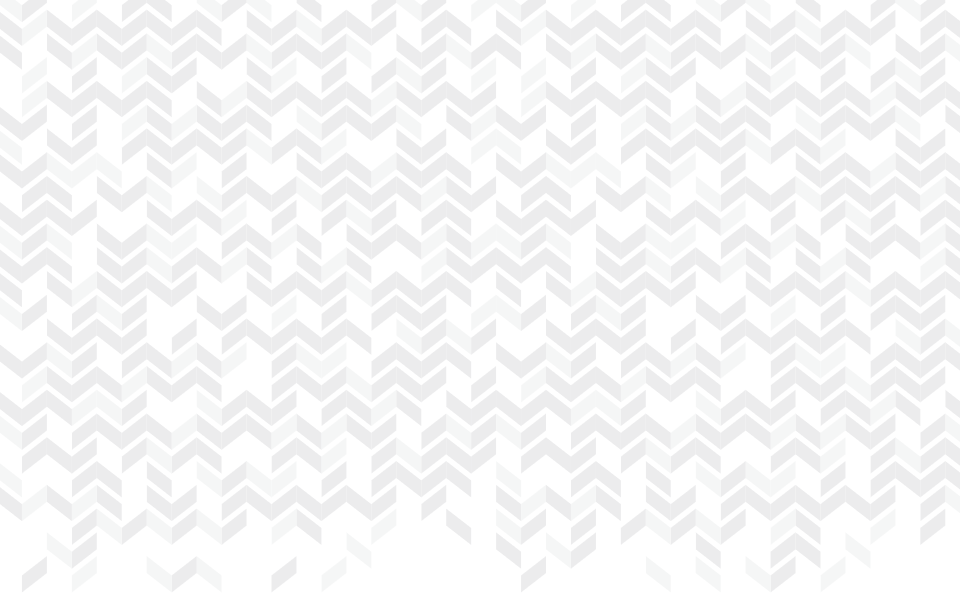 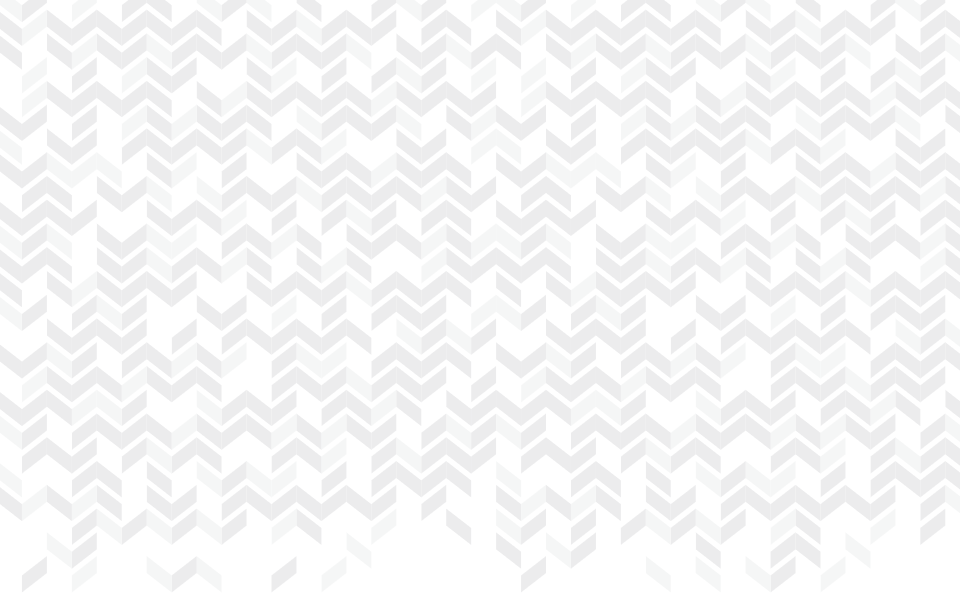 Plano de Comunicação PDISlogan (Votação)
Plano de Desenvolvimento Institucional 2021-2030 – O futuro da UFRPE começa agora 

Plano de Desenvolvimento Institucional 2021-2030 – O futuro da UFRPE depende de sua participação

Plano de Desenvolvimento Institucional 2021-2030 – O futuro a gente quem faz
PDI UFRPE 2021-2030
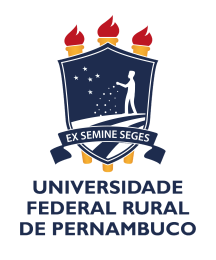 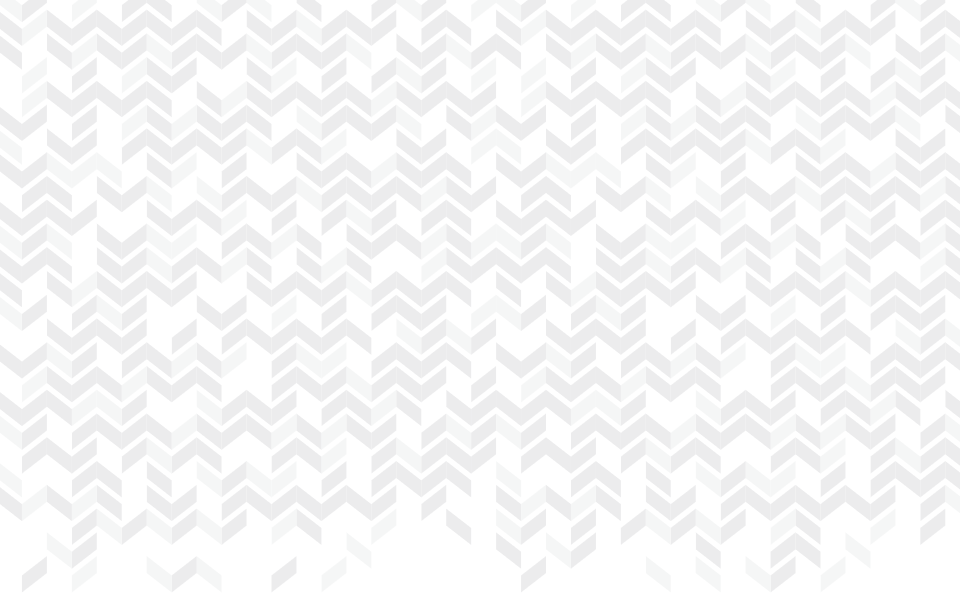 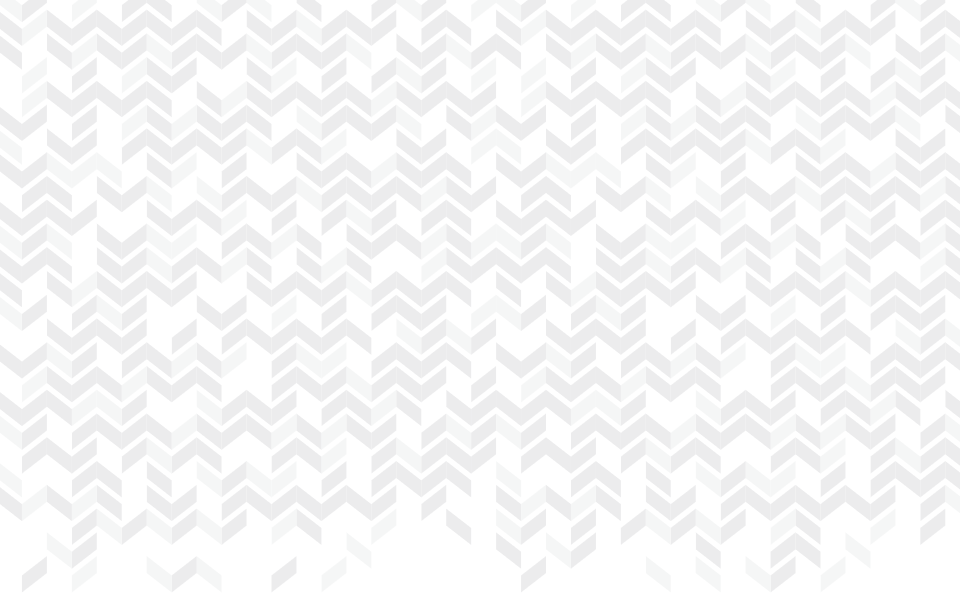 Resultados parciais das inscrições nas Comissões Temáticas
53 inscritos (07/11/2020)
PDI UFRPE 2021-2030
jul. 21
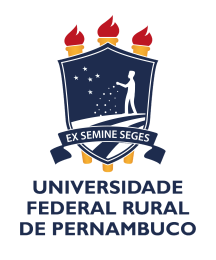 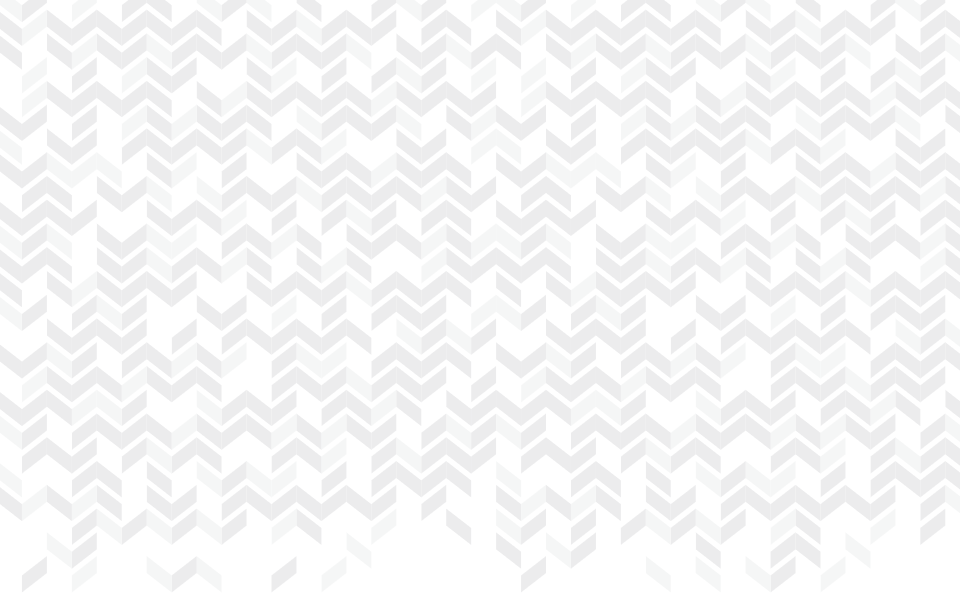 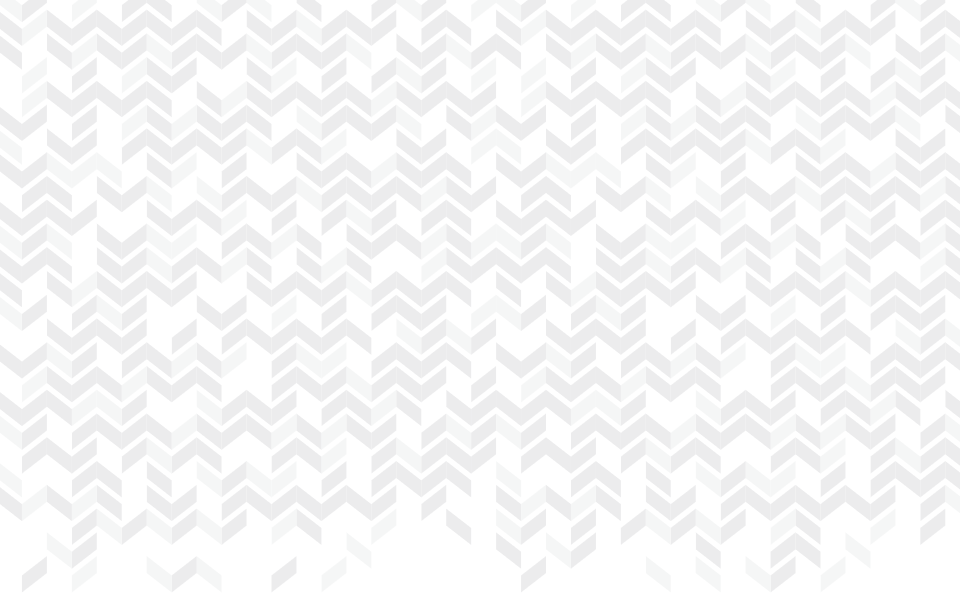 Comissão 1: Perfil Institucional | Avaliação e Acompanhamento do Desenvolvimento Institucional
14 inscritos (07/11/2020)
PDI UFRPE 2021-2030
jul. 21
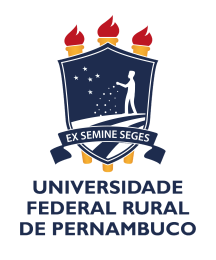 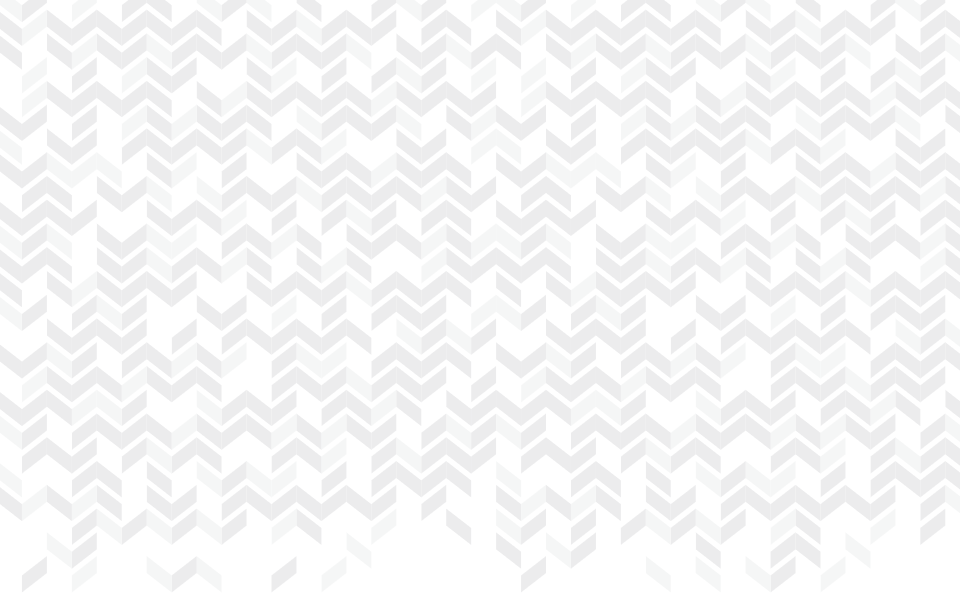 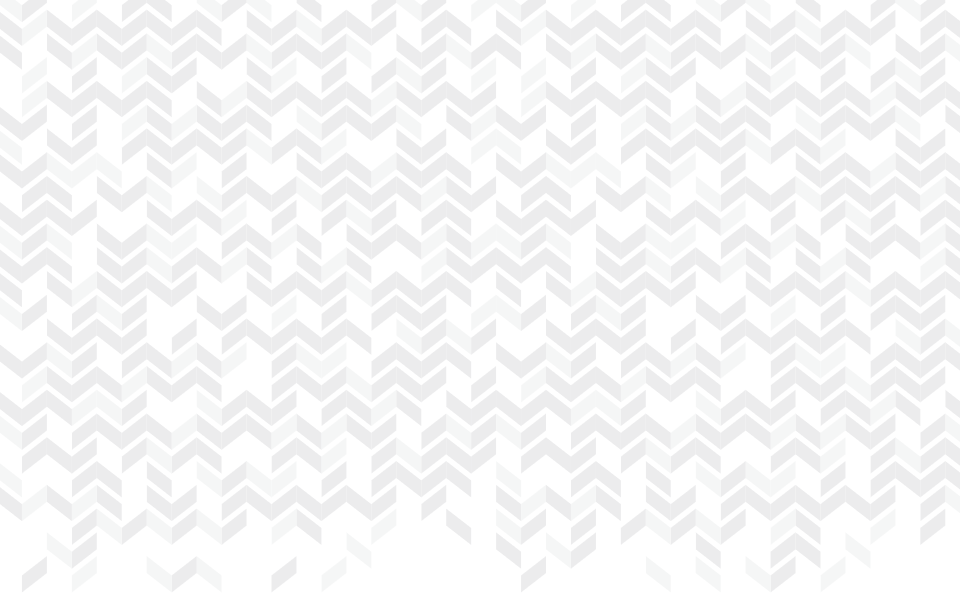 Comissão 2: Organização Administrativa e Governança
7 inscritos (07/11/2020)
PDI UFRPE 2021-2030
jul. 21
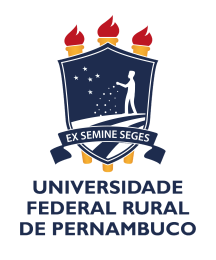 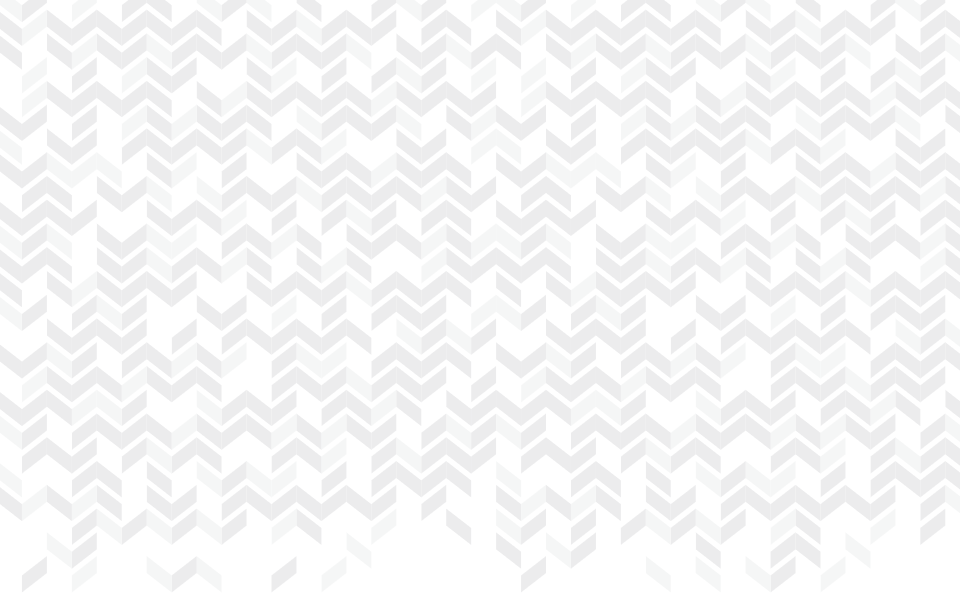 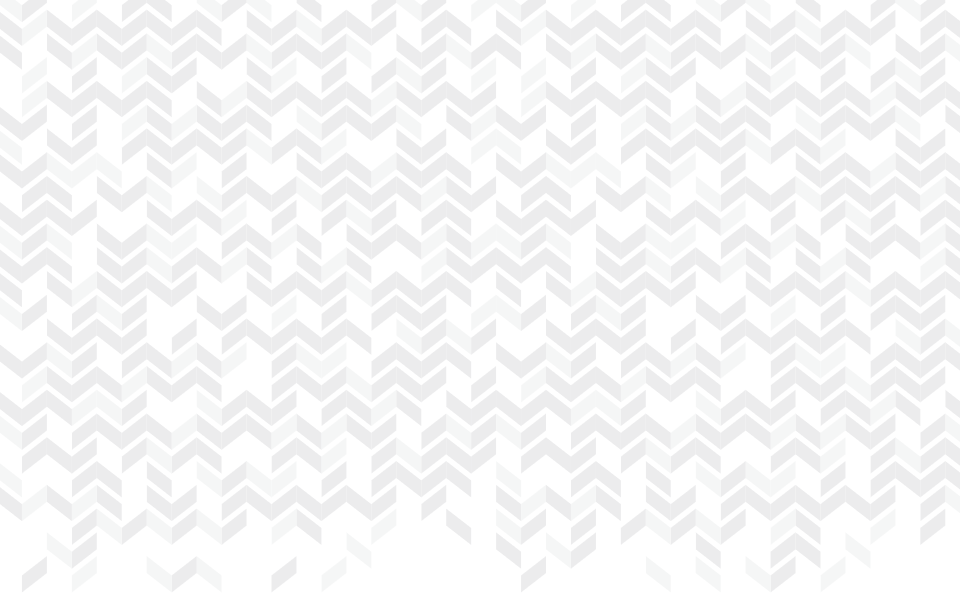 Comissão 3: Análise de cenários e tendências contemporâneas | Planejamento Estratégico Institucional (PEI)
13 inscritos (07/11/2020)
PDI UFRPE 2021-2030
jul. 21
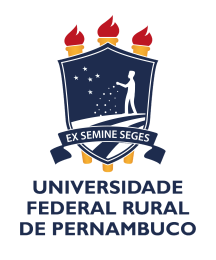 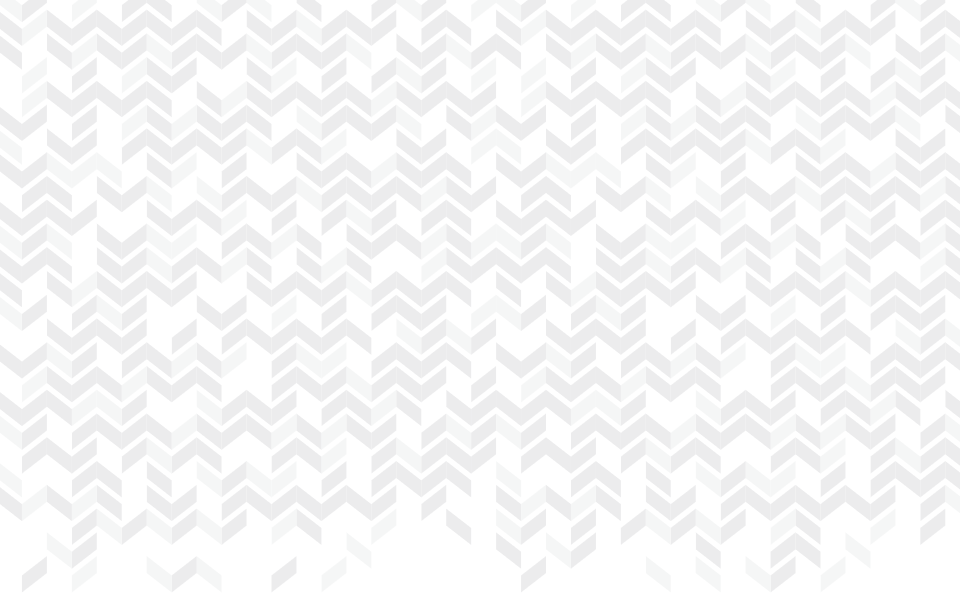 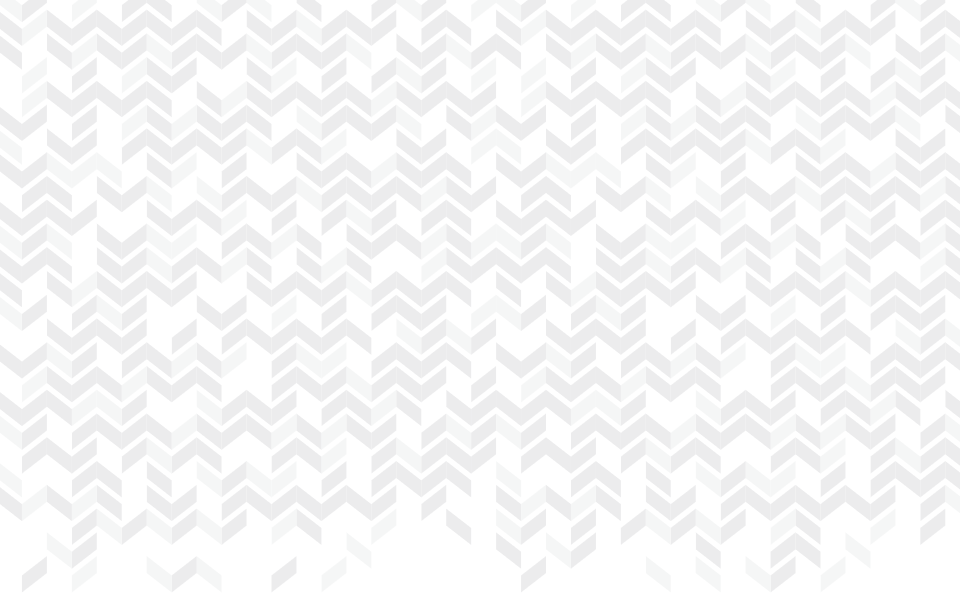 Comissão 4:  Projeto Pedagógico Institucional (PPI) | Políticas de Atendimento ao Discente
18 inscritos (07/11/2020)
PDI UFRPE 2021-2030
jul. 21
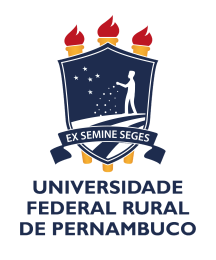 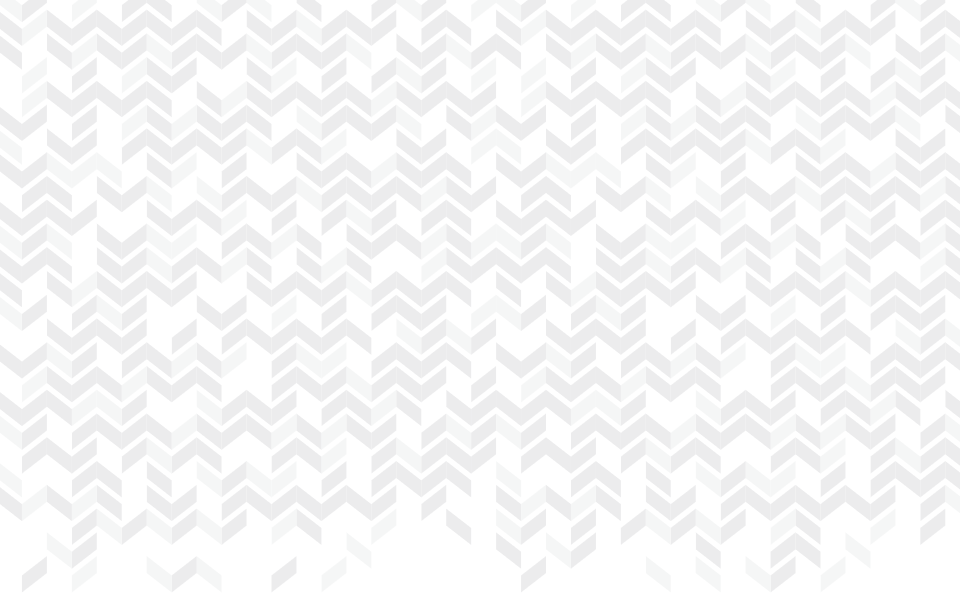 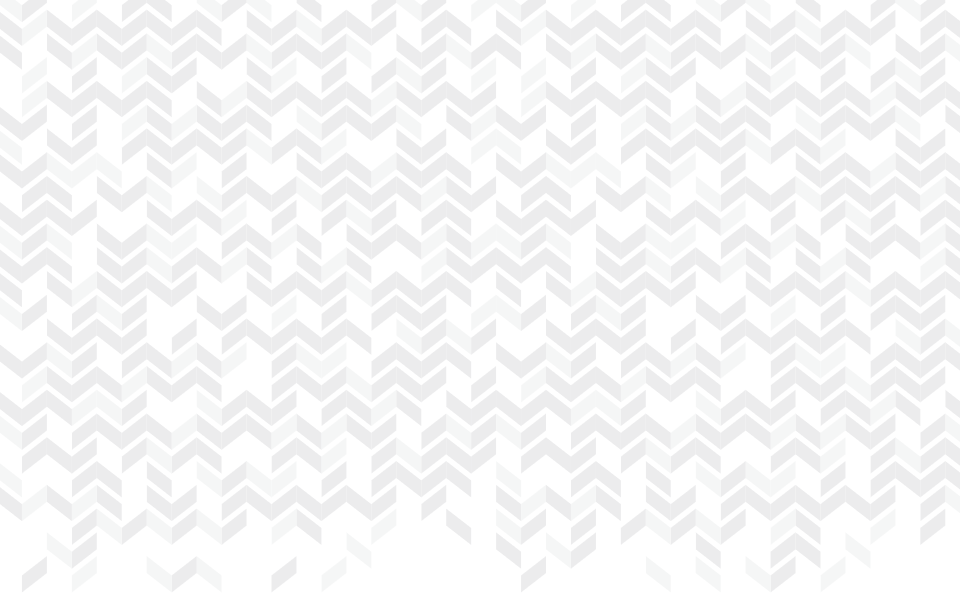 Comissão 5:  Gestão Institucional | Gestão de Pessoas
11 inscritos (07/11/2020)
PDI UFRPE 2021-2030
jul. 21
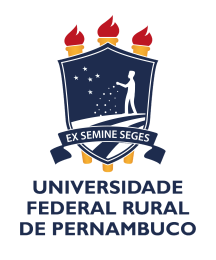 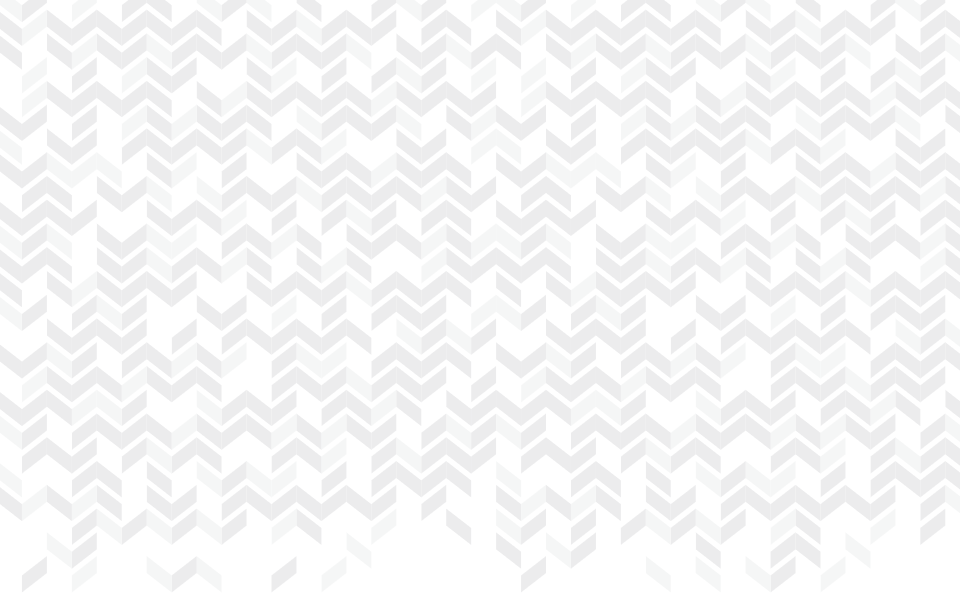 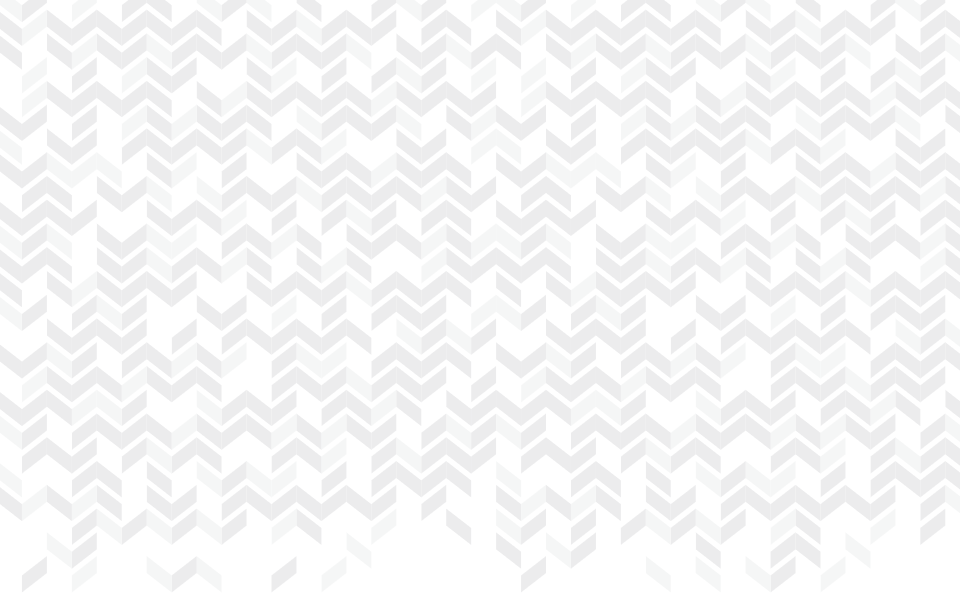 Comissão 6:  Infraestrutura, Inst. Acad. E Acessibilidade| Aspectos Financeiros e Orçamentários
14 inscritos (07/11/2020)
PDI UFRPE 2021-2030
jul. 21
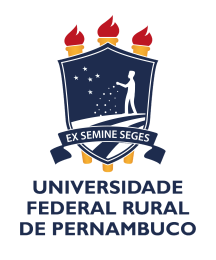 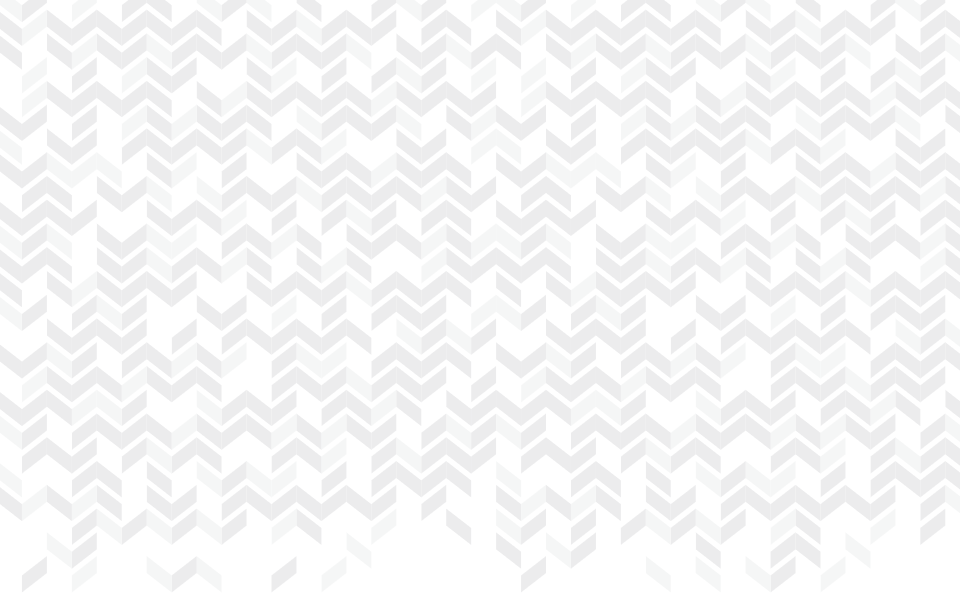 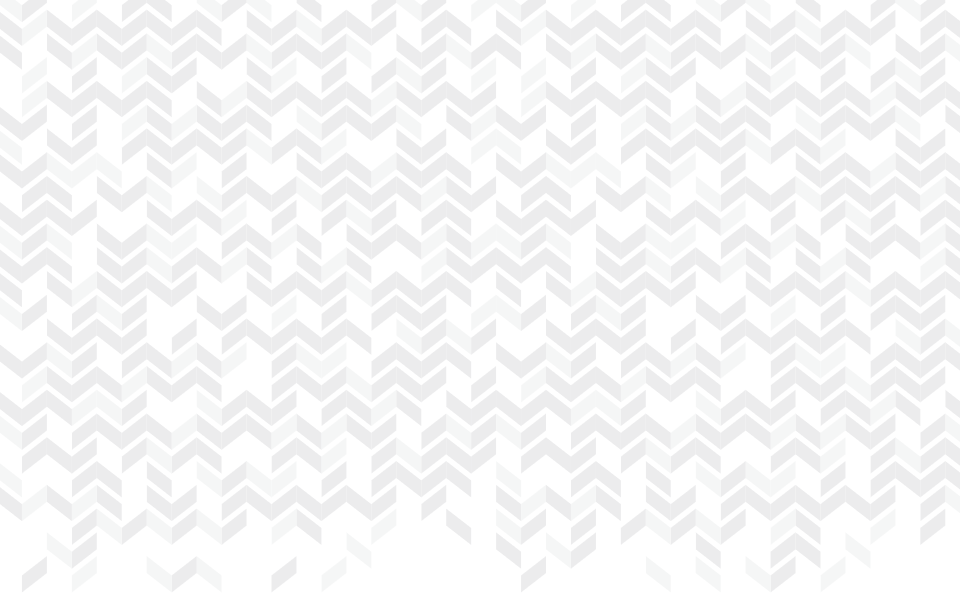 Guia de orientações para Comissões Temáticas
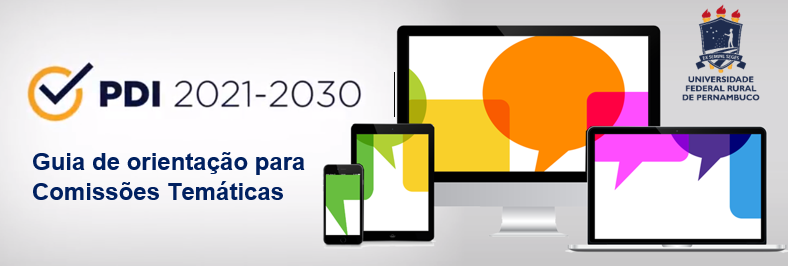 PDI UFRPE 2021-2030
jul. 21
Alguns pontos para discussão:
Lideranças
Alinhamento para Objetivos e Metas
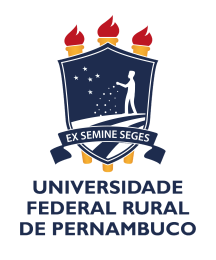 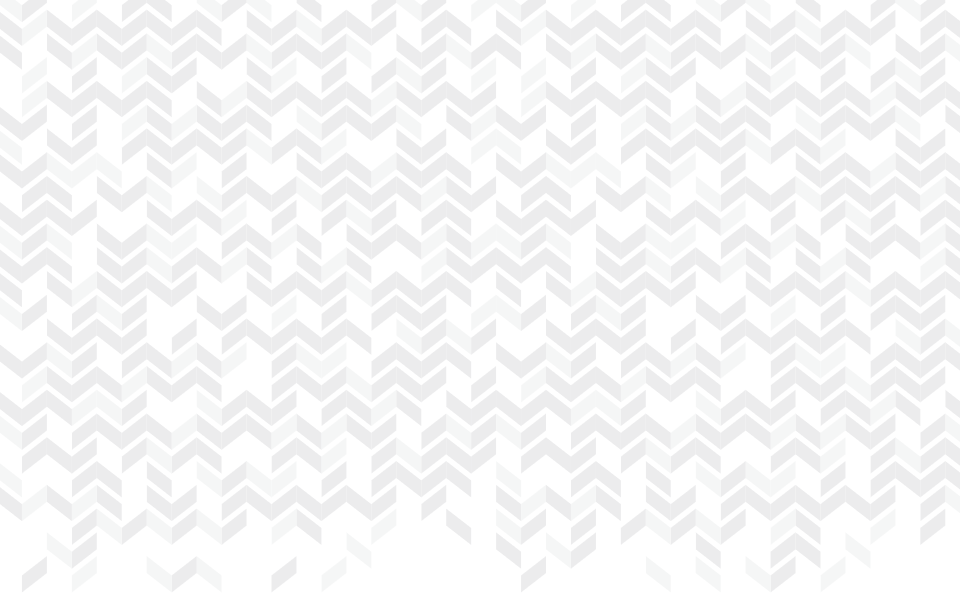 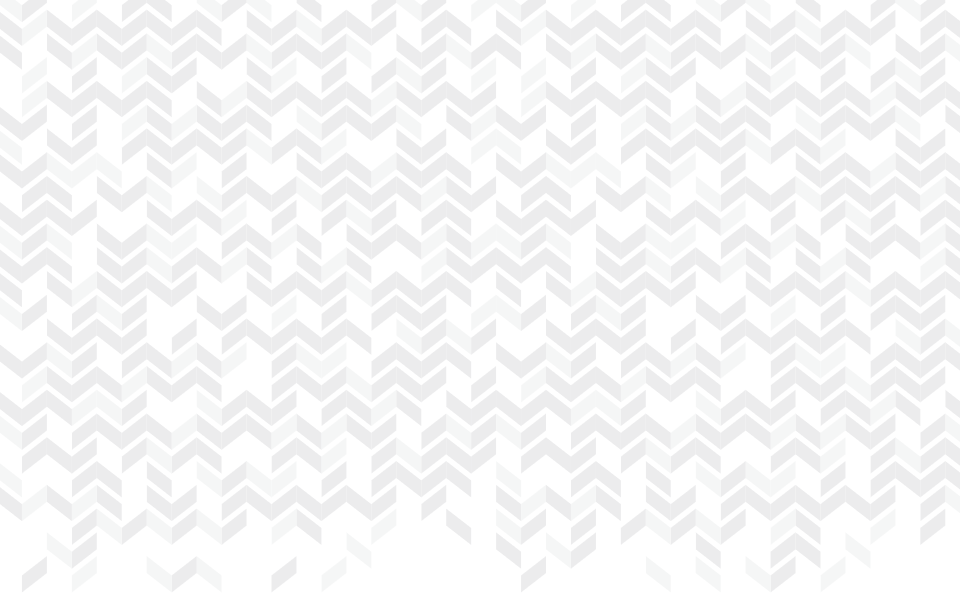 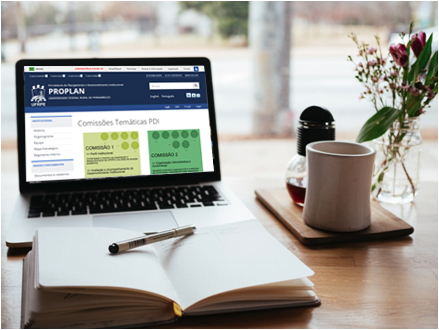 cpdi.proplan@ufrpe.br
www.proplan.ufrpe.br
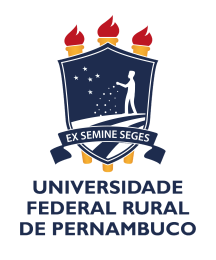